State Engagement Paving the Way Toward HIV Epidemic Control
October 2021
Internal Use Only
PICTURE OF HIV EPIDEMIC AT START OF 2019
CURRENT PICTURE OF THE EPIDEMIC
Epidemic Control Zone
Low Unmet need
High Saturation
Pinpointing the Epidemic
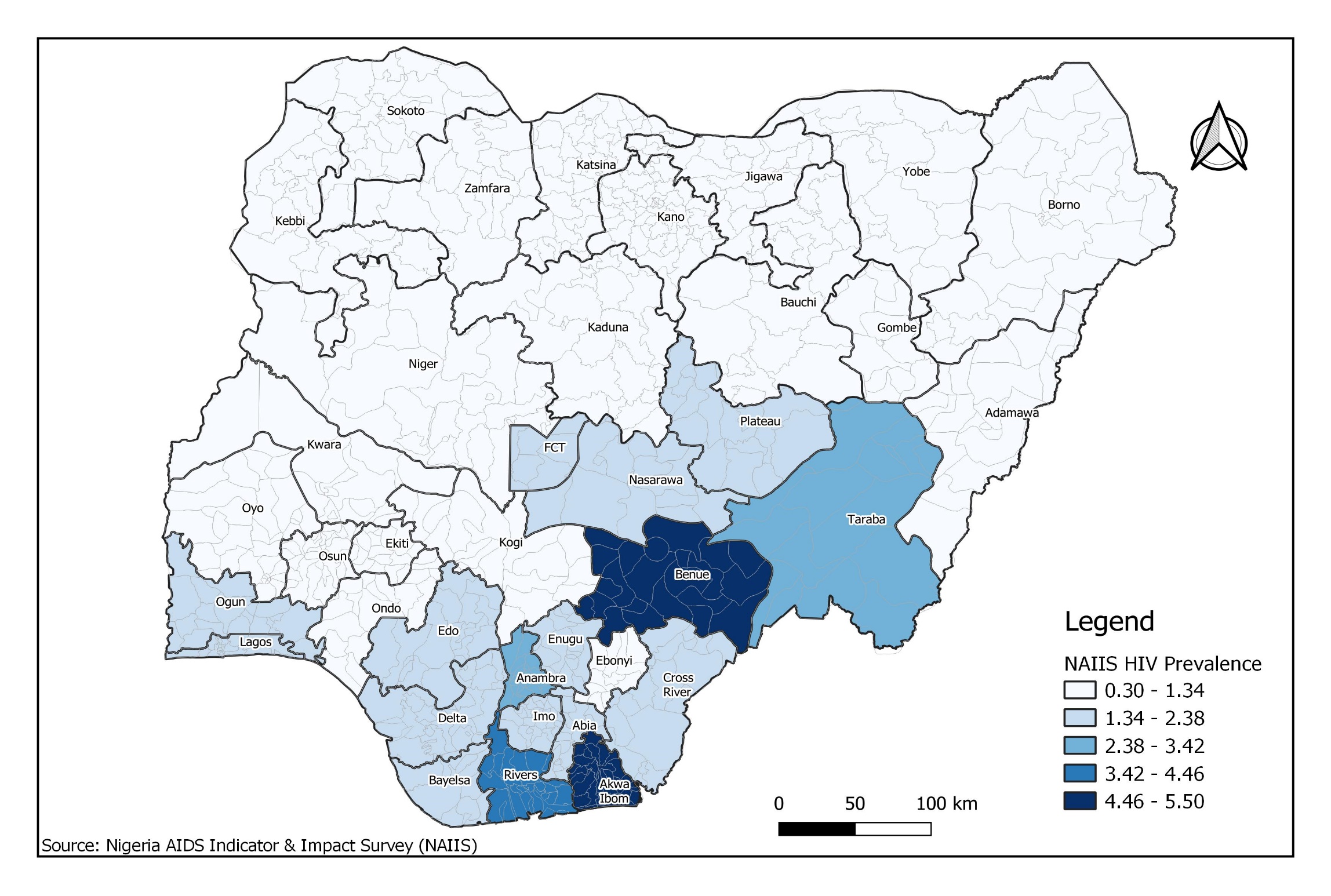 Benue
Akwa 
Ibom
Rivers
The Testing Gap – 1
The Testing Gap – 2
HIV New Infection and Mortality Historic Trends
New HIV infections
Decrease in new infections
HIV-related deaths
UNAID HIV epidemic data for Nigeria, 1990 -2018; and Projection of new infections and deaths 2019 - 2023
Thank you